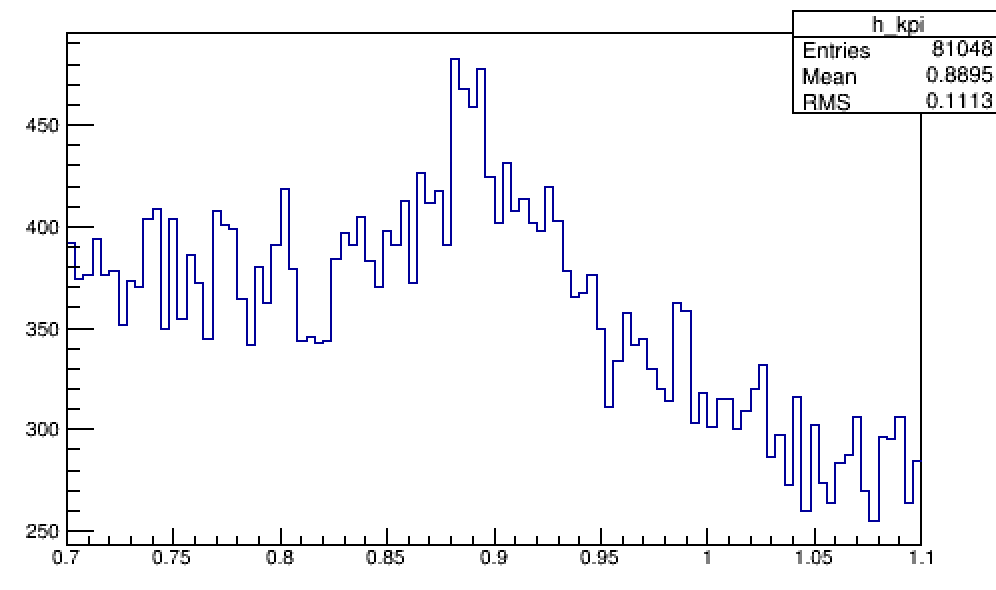 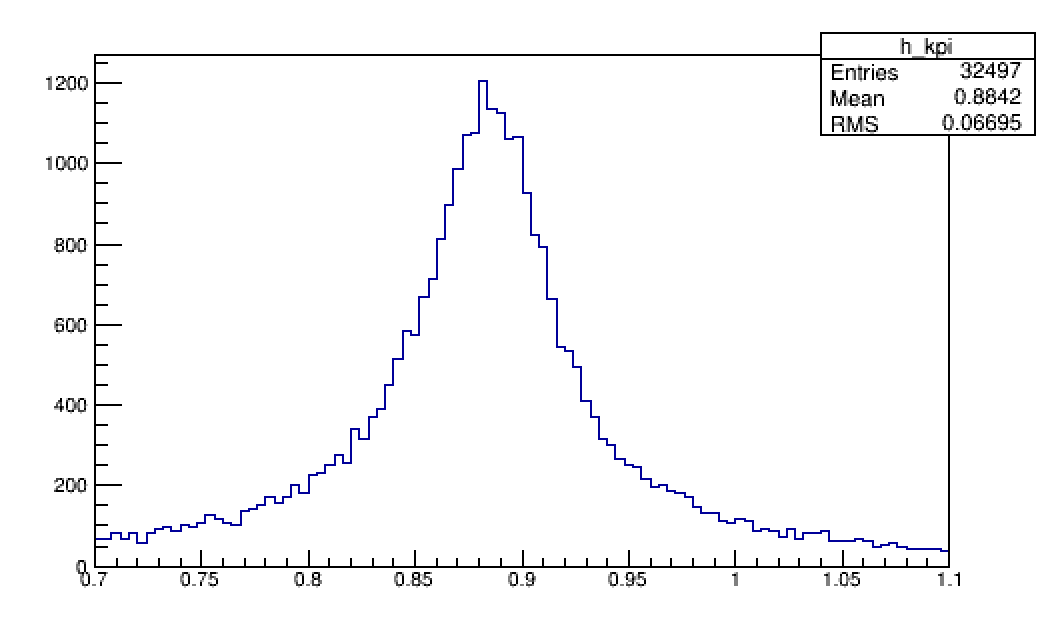 MC
Data
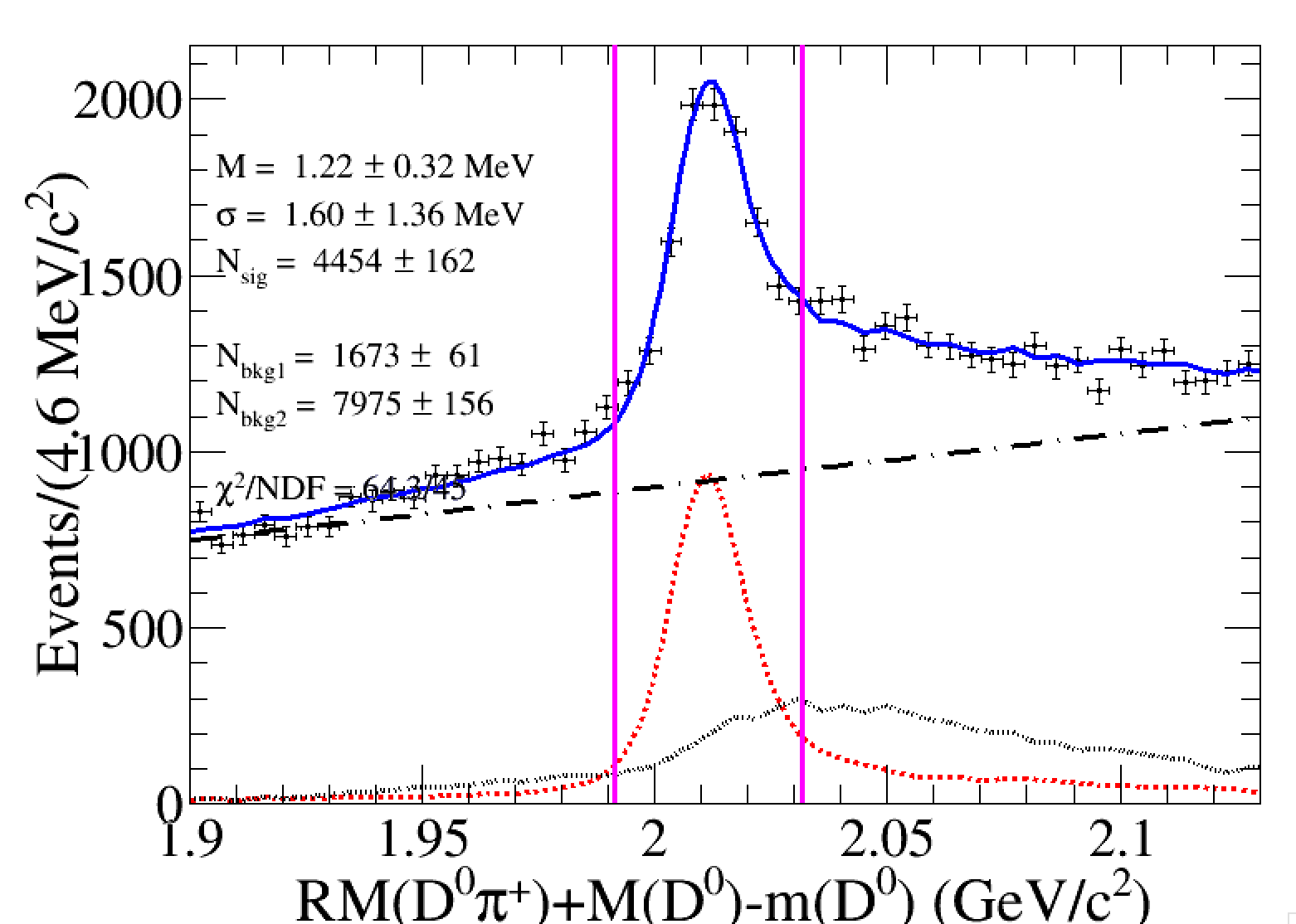 信号形状用信号MC的直方图表示
isospin本底用MC直方图表示
平直本底形状用一阶多项式
Fit result:
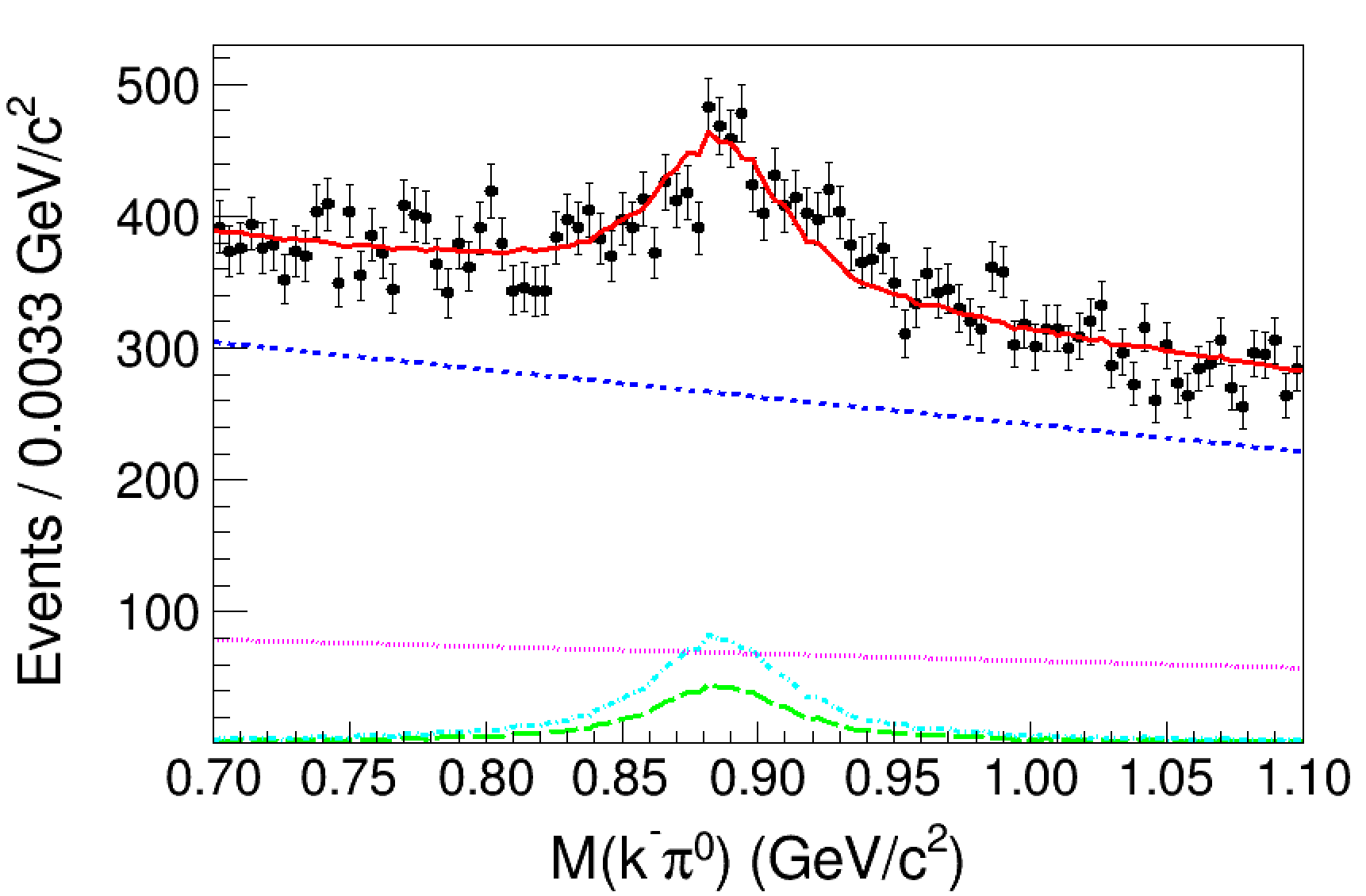 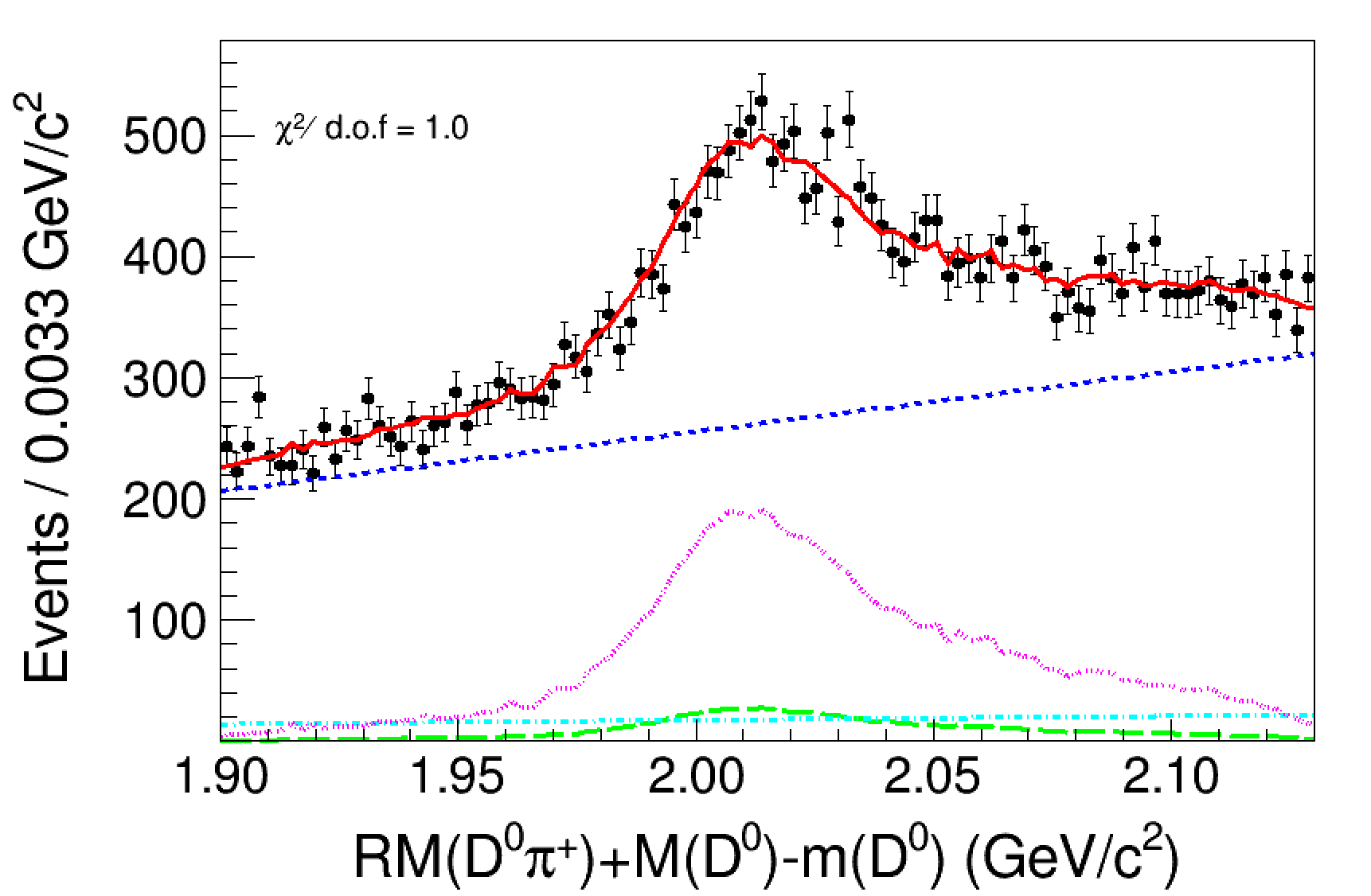 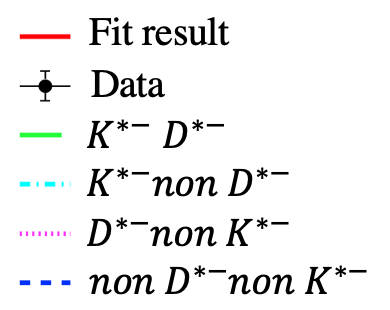